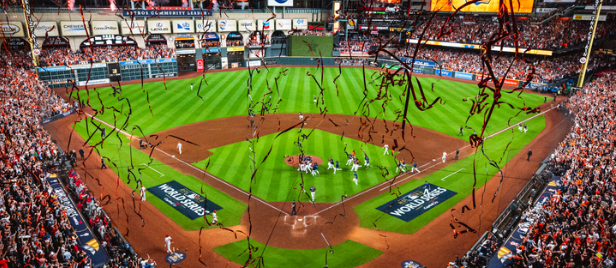 TEXAS SET UPDATE
RMS: April 4, 2023
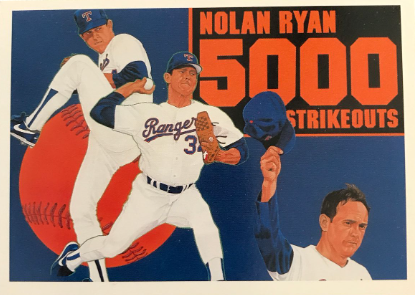 GOALS & ACCOMPLISHMENTS
Approved Change Controls for 4.0A and 5.0
Submitted NPRRs and RMGRRs for 5.0
Collaborated with TDTMS, 5.0 MCT, and LRITF
Approved Flight Schedule for 2023
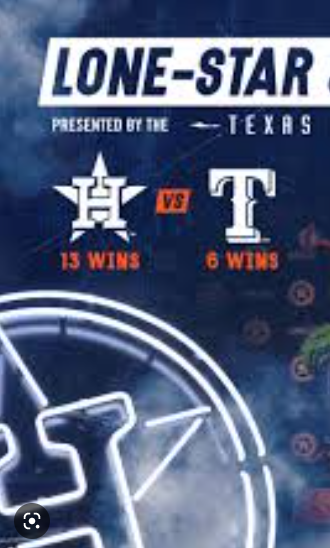 TEXAS SET 5.0
Enhancement Review
Reviewed Scripts for 5.0
Discussed 2024 Flight Schedule
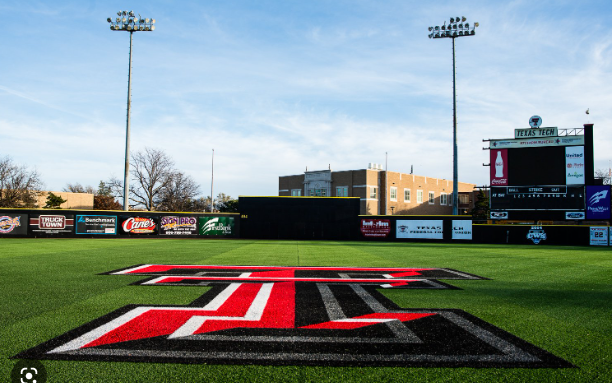 LUBBOCK
All CRs will perform Penny and Connectivity in LPL0423
Approximately 90+ CRs registered for flight and 5 CRs will perform end to end testing with LPL
Discretionary Service Timeline Matrix
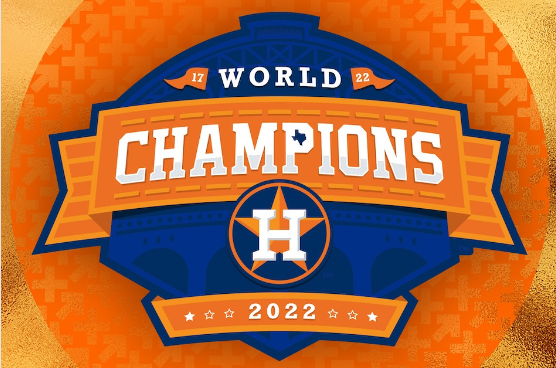 NEXT MEETING
April 19, 2023 @ 1PM
WebEx Only